Français CM1
Monstres et héros
mythologiques
[Speaker Notes: Expliquer qu’à la naissance du Minotaure, Minos fait construire un labyrinthe par Dédale son architecte pour l’enfermer et que pour se venger de la mort d’un de ses fils à Athènes, tous les 3 ans 7 jeunes hommes et 7 jeunes femmes (athéniens) sont sacrifiés au Minotaure]
Pourquoi Thésée va-t-il combattre le Minotaure ?
Les années passent. Les Athéniens s’apprêtent à envoyer des jeunes gens pour la troisième fois vers la Crète. En ville, la colère gronde. Egée, le roi d’Athènes, ne sait que faire, quand, soudain, son fils unique, le prince Thésée se porte volontaire pour partir. […]
- Puisque ta décision est prise, dit le roi, ému par sa jeunesse et son courage, voici deux jeux de voiles pour ton navire. Utilise les voiles noires pour le voyage aller, qui est si funeste, et les voiles blanches pour le retour, qui sera joyeux. N’oublie pas de hisser les voiles blanches si tu reviens sur le bateau. N’oublie surtout pas…

Pendant le voyage, les jeunes Athéniens tremblent en pensant au Minotaure. Seul Thésée n’a pas peur. Arrivé en Crète, Thésée remarque sur le rivage la princesse Ariane, fille de Minos. Il la trouve fort belle et elle le trouve magnifique. Elle ne veut pas qu’il soit dévoré par le Minotaure et décide d’aider celui qu’elle aime déjà. […]
- Prends cette pelote de fil, propose Ariane au prince. Quand tu seras dans le labyrinthe, déroule-la tout au long du chemin. Ainsi tu trouveras la sortie, mais promets-moi de m’emmener avec toi et de m’épouser. 
- Attends-moi, douce princesse. Je tue ce monstre et t’enlève aussitôt. Tu seras ma femme, murmure Thésée. Je te le promets.
Viviane Koenig, Les plus beaux mythes de Grèce ©La Martinière jeunesse, 2003.
[Speaker Notes: Lecture silencieuse (1min) puis magistrale.
CM : source à indiquer (identique à celle du 1er extrait ?)]
Thésée
Comment agit-il ?
ignore ses blessures
marche d’un pas ferme
martèle le monstre de coups de poing
redouble d’efforts
repousse la gueule prête à mordre
finit par le tuer
[Speaker Notes: Explicitation : rôle des reprises anaphorique : non seulement cela évite les répétitions mais cela permet également de donner des informations supplémentaires (le prince)
CM : rappel de la séance du lundi ?
Pour « martèle le monstre », je vous rajoute à chaque fois « de coups de poing », sinon l’énoncé ne se comprend pas.]
Les années passent. Les Athéniens s’apprêtent à envoyer des jeunes gens pour la troisième fois vers la Crète. En ville, la colère gronde. Egée, le roi d’Athènes, ne sait que faire, quand, soudain, son fils unique, le prince Thésée se porte volontaire pour partir. […]
- Puisque ta décision est prise, dit le roi, ému par sa jeunesse et son courage, voici deux jeux de voiles pour ton navire. Utilise les voiles noires pour le voyage aller, qui est si funeste, et les voiles blanches pour le retour, qui sera joyeux. N’oublie pas de hisser les voiles blanches si tu reviens sur le bateau. N’oublie surtout pas…

Pendant le voyage, les jeunes Athéniens tremblent en pensant au Minotaure. Seul Thésée n’a pas peur. Arrivé en Crète, Thésée remarque sur le rivage la princesse Ariane, fille de Minos. Il la trouve fort belle et elle le trouve magnifique. Elle ne veut pas qu’il soit dévoré par le Minotaure et décide d’aider celui qu’elle aime déjà. […]
- Prends cette pelote de fil, propose Ariane au prince. Quand tu seras dans le labyrinthe, déroule-la tout au long du chemin. Ainsi tu trouveras la sortie, mais promets-moi de m’emmener avec toi et de m’épouser. 
- Attends-moi, douce princesse. Je tue ce monstre et t’enlève aussitôt. Tu seras ma femme, murmure Thésée. Je te le promets.
Viviane Koenig, Les plus beaux mythes de Grèce ©La Martinière jeunesse, 2003.
[Speaker Notes: Relever dans le texte tout ce qui se rapporte à Thésée (ses actions, son physique, ses qualités…)
CM : pour faciliter la participation à distance, je vous propose de mener ce travail de façon binaire : bien établir au départ que Thésée est le fils du roi, puis ligne 4 : « le roi », est-ce Thésée ? Non, c’est son père…Début du 2ème § : « les jeunes Athéniens », le groupe comprend-il Thésée ? Non, lui s’en détache. Etc….]
Les années passent. Les Athéniens s’apprêtent à envoyer des jeunes gens pour la troisième fois vers la Crète. En ville, la colère gronde. Egée, le roi d’Athènes, ne sait que faire, quand, soudain, son fils unique, le prince Thésée se porte volontaire pour partir. […]
- Puisque ta décision est prise, dit le roi, ému par sa jeunesse et son courage, voici deux jeux de voiles pour ton navire. Utilise les voiles noires pour le voyage aller, qui est si funeste, et les voiles blanches pour le retour, qui sera joyeux. N’oublie pas de hisser les voiles blanches si tu reviens sur le bateau. N’oublie surtout pas…

Pendant le voyage, les jeunes Athéniens tremblent en pensant au Minotaure. Seul Thésée n’a pas peur. Arrivé en Crète, Thésée remarque sur le rivage la princesse Ariane, fille de Minos. Il la trouve fort belle et elle le trouve magnifique. Elle ne veut pas qu’il soit dévoré par le Minotaure et décide d’aider celui qu’elle aime déjà. […]
- Prends cette pelote de fil, propose Ariane au prince. Quand tu seras dans le labyrinthe, déroule-la tout au long du chemin. Ainsi tu trouveras la sortie, mais promets-moi de m’emmener avec toi et de m’épouser. 
- Attends-moi, douce princesse. Je tue ce monstre et t’enlève aussitôt. Tu seras ma femme, murmure Thésée. Je te le promets.
Viviane Koenig, Les plus beaux mythes de Grèce ©La Martinière jeunesse, 2003.
[Speaker Notes: Lecture silencieuse (1min) puis magistrale.
CM : bien réinsérer la source sur chaque diapo.
J’ai corrigé sur toutes les diapos « t’emmener avec moi » , remplacé par « m’emmener avec toi » (plus logique !); j’ignore si l’erreur est dans le texte, mais de toutes façons, on ne peut pas laisser cela. Aussi ai-je placé ici en violet « toi » et non « t’ ».]
Thésée
Qui est-il ?
Comment est-il ?
Comment agit-il ?
sa jeunesse
se porte volontaire
son fils unique
son courage
je tue ce monstre
le prince Thésée
je t’enlève
il
n’a pas peur
Thésée
je te le promets
magnifique
[Speaker Notes: CM : j’ai remis dans l’ordre chronologique les énoncés de droite.]
Thésée, un héros ?
des actes de bravoure
je t’enlève
tenace
marche d’un pas ferme
je te le promets
se porte volontaire
fort
n’a pas peur
martèle le monstre de coups de poing
protecteur
ignore ses blessures
volontaire
redouble d’efforts
courageux
je tue ce monstre
[Speaker Notes: Par groupe de mots, demander aux élèves quelles qualités cela révèle chez Thésée]
Des qualités héroïques…
volontaire
fort
tenace
courageux
La volonté
La force
La ténacité
Le courage
Un héros est un personnage qui a des qualités et des valeurs telles que la volonté, la force, la ténacité, le courage. Il se montre protecteur envers les plus faibles.
[Speaker Notes: Quelles qualités ces adjectifs révèlent-ils ?]
Thésée, un héros faillible
Pour sortir du Labyrinthe, Thésée suit le fil de sa pelote qui court le long de salles vides et de couloirs tortueux. Il retrouve ainsi son chemin. […] Craignant la colère du roi, Thésée, Ariane et les jeunes Athéniens se précipitent au port, sabordent les navires crétois pour ne pas être poursuivis, embarquent sur leurs vaisseaux, hissent la voile et gagnent la haute mer. Le soir même, le cœur est en fête, ils font escale dans la petite ville de Naxos. Le Minotaure est mort, Athènes est sauvée ! Le lendemain, à peine éveillée, Ariane aperçoit au loin le navire aux voiles noires. Elle est seule, Thésée l’a abandonnée ! […] 
Comme il oublia la promesse faite à Ariane, le jeune prince oublie celle faite à son père. Depuis des jours et des nuits, le roi Egée, fou d’inquiétude, scrute en vain l’horizon. Il attend en vain son fils unique. Enfin il aperçoit le bateau. Les voiles noires flottent au vent. Désespéré, il se jette à la mer et se noie. 
En souvenir de lui, cette mer porte son nom : on l’appelle la mer Egée.
Viviane Koenig, Les plus beaux mythes de Grèce ©La Martinière jeunesse, 2003.
[Speaker Notes: Lecture magistrale afin que les élèves puissent connaitre la fin du mythe (cf séance 5 : fil d’Ariane, Egée, Dédale)
CM : attention, le texte comporte manifestement des erreurs (et/ou de mauvaises coupes) : Ariane embarque mais les élèves ne vont pas comprendre qu’elle soit abandonnée (en réalité, il l’abandonne en chemin sur une île !) , « sabordent » s’écrit –ent…et le lecteur ne peut comprendre quelle colère craint Thésée (en fait, celle de Minos puisqu’il enlève bel et bien sa fille !). A vérifier et source à inscrire.
OK, il faudra bien expliquer tout cela aux élèves (origines de la crainte de l’équipage et abandon « sur la route »…!)]
Comme il oublia la promesse faite à Ariane, le jeune prince oublie celle faite à son père
Elle est seule, Thésée l’a abandonnée.
Désespéré, Egée se jette à la mer et se noie.
Comme il oublia la promesse faite à Ariane, le jeune prince oublie celle faite à son père
irresponsable
menteur
insouciant
égoïste
L’irresponsabilité
Le mensonge
L’insouciance
L’égoïsme
Un héros est un personnage qui a des qualités et des valeurs telles que la volonté, la force, la ténacité, le courage. Il se montre protecteur envers les plus faibles. Néanmoins il a également des défauts tels que l’égoïsme ou l’insouciance…
[Speaker Notes: Comment qualifier Thésée suite au manquement de ses promesses ?
Dire que certains mots s’opposent, que défaut est l’antonyme de qualité
CM : oui, on peut aller jusqu’à interroger l’héroïsme de Thésée….Disons que c’est un héros…très humain…!]
« Utilise les voiles noires pour le voyage aller, qui est si funeste, et les voiles blanches pour le retour, qui sera joyeux. »
Des antonymes
Voiles noires
Voiles blanches
aller
retour
funeste
joyeux
[Speaker Notes: Définition d’antonyme et expliquer le parallèle entre la voile noire et la voile blanche]
Place à la dictée du jour !
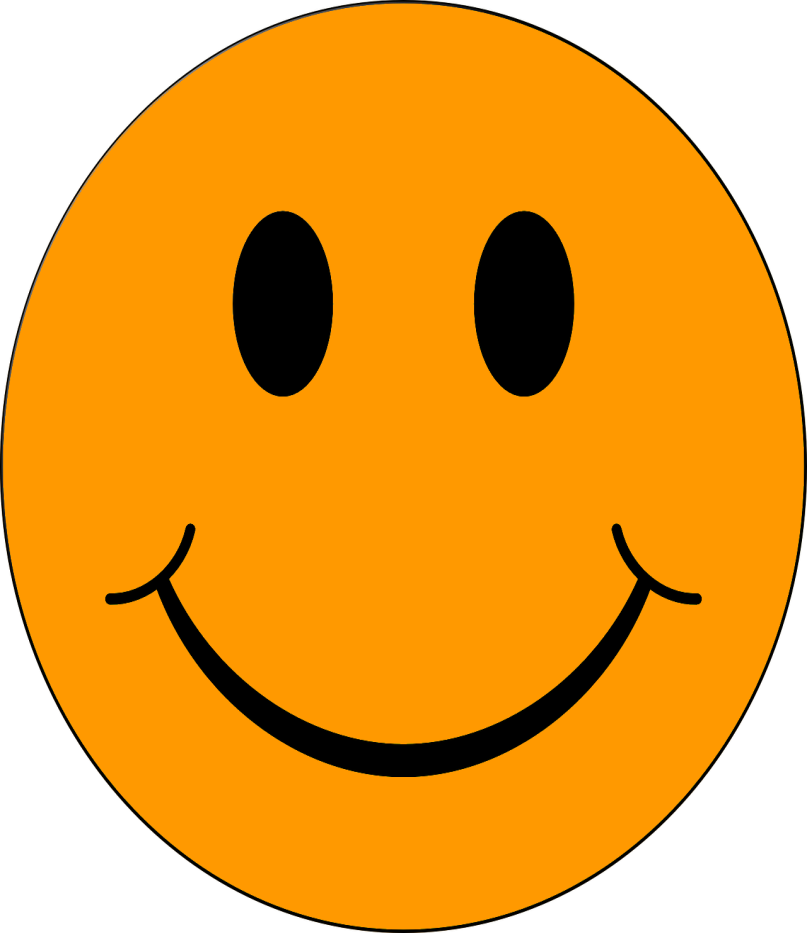 Dictée
Thésée est un héros de la mythologie. Il possède de 

nombreuses qualités : la force, le courage... Mais il a 

également des défauts comme l’égoïsme et 

l’insouciance.
MAINTENANT à TON TOUR
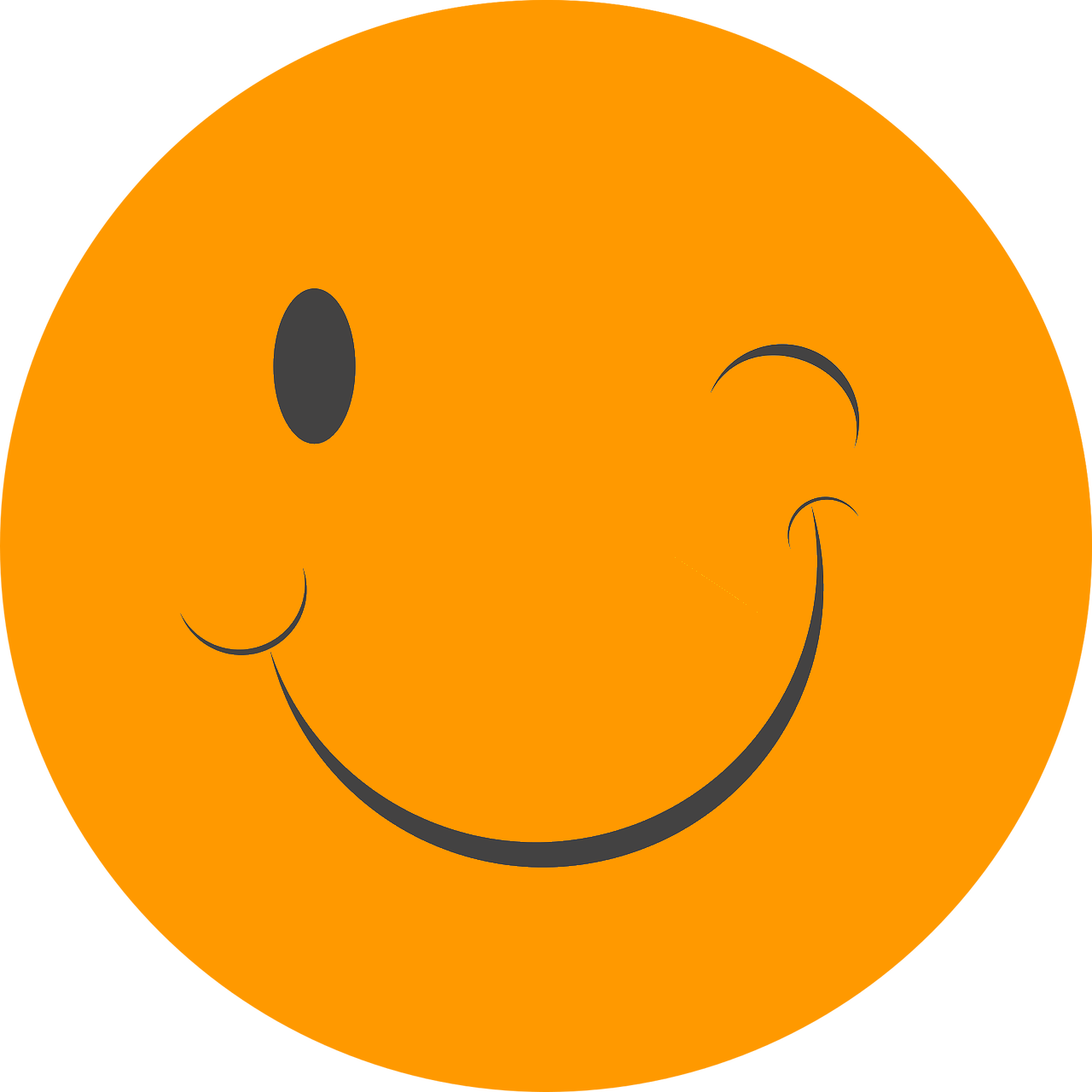 Associe les adjectifs à leur contraire
responsable
lâche
égoïste
irresponsable
courageux
hideux
chétif
généreux
magnifique
puissant
[Speaker Notes: Faire remarquer que certains antonymes peuvent se construire grâce aux préfixes]
Invente un petit texte de 2/3 phrases qui emploie ces mots et conjugue les verbes au présent :
Un exemple possible
Cette magnifique héroïne combat avec ténacité et courage. Forte et volontaire elle défend les peuples qu’elle rencontre lorsqu’elle voyage.
A bientôt!
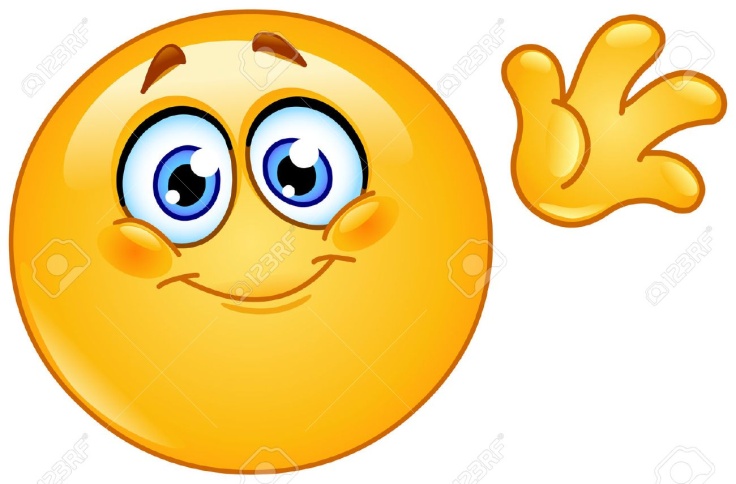